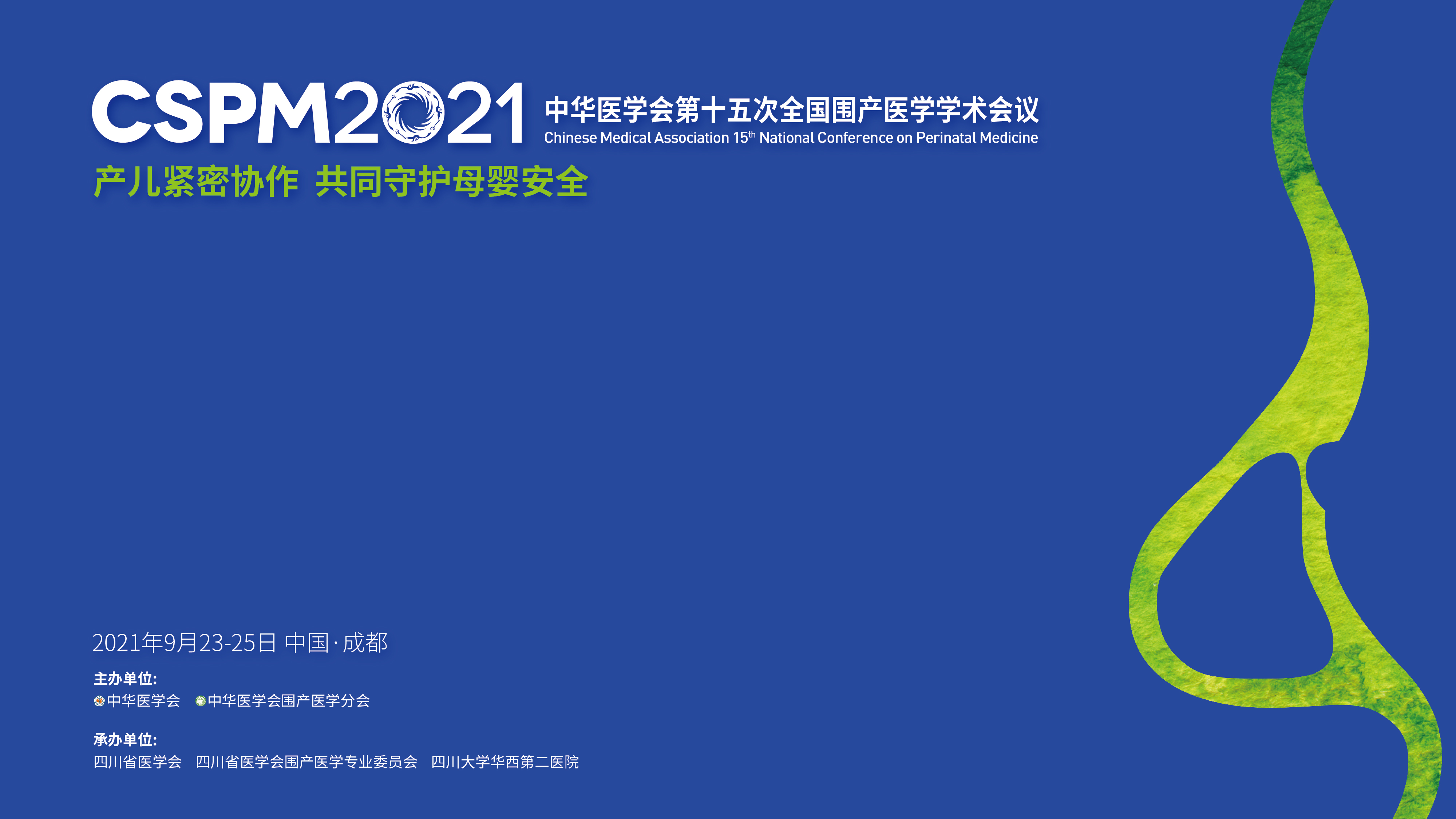 主题：请点击这里添加标题
单位：请点击这里添加标题
作者：请点击这里添加标题
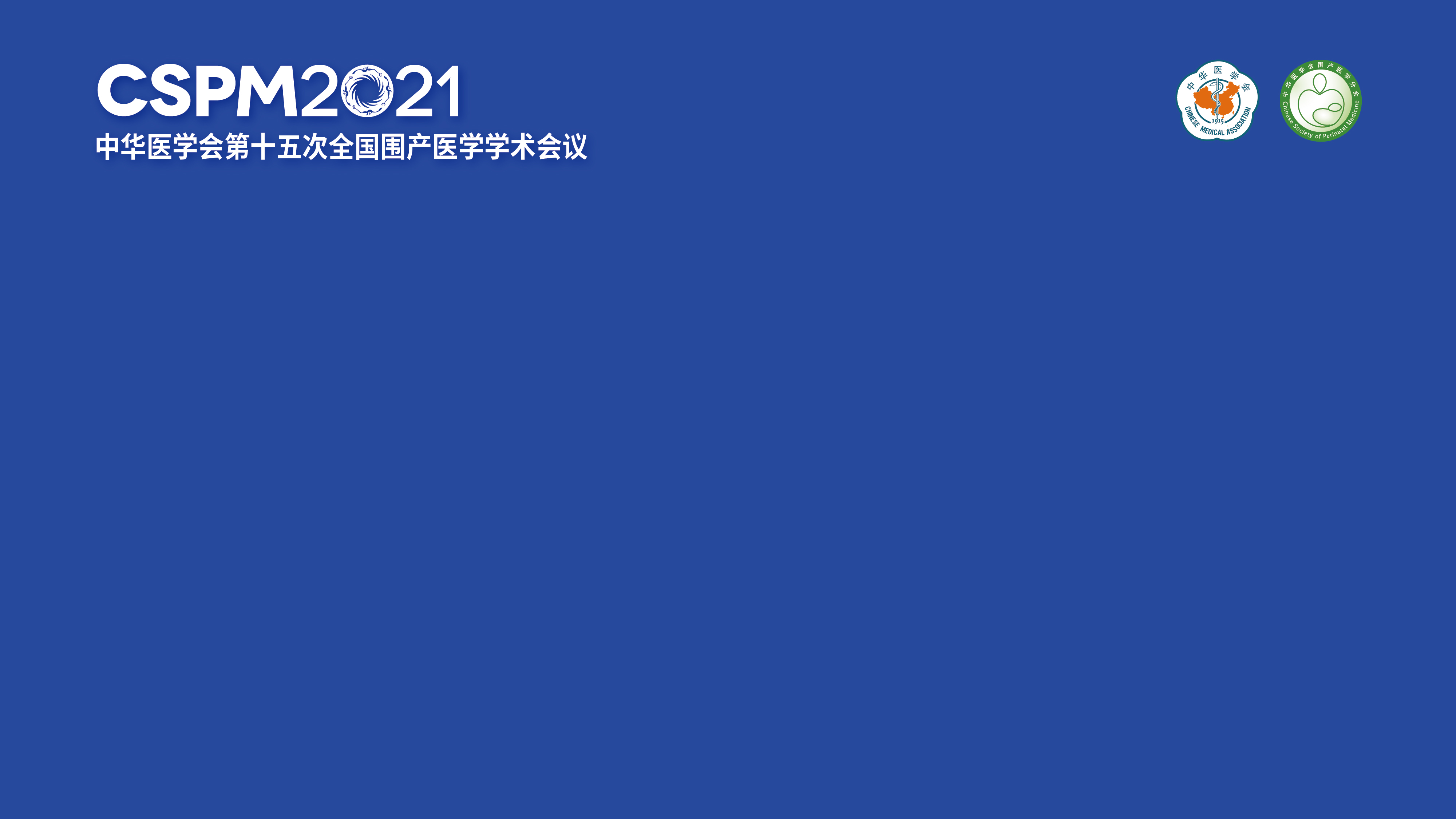 目录
01
请点击这里添加标题
02
请点击这里添加标题
03
请点击这里添加标题
04
请点击这里添加标题
目录
01
请点击这里添加标题
02
请点击这里添加标题
03
请点击这里添加标题
04
请点击这里添加标题
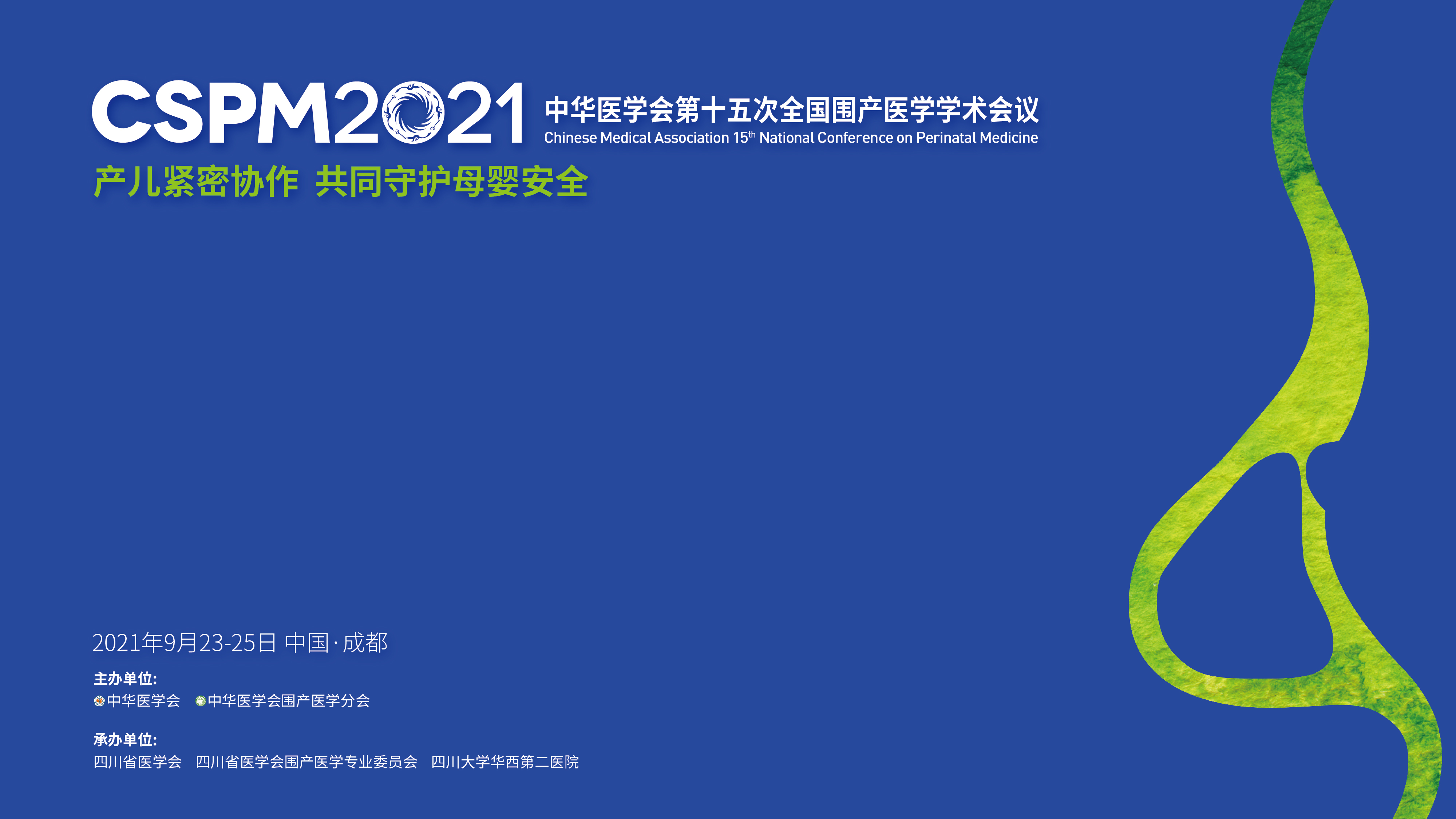 感谢聆听